Національний науковий центр «Інститут ґрунтознавства та агрохімії імені О.Н. Соколовського»
Громадська організація «Українське товариство ґрунтознавців та агрохіміків»
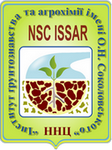 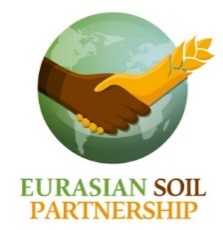 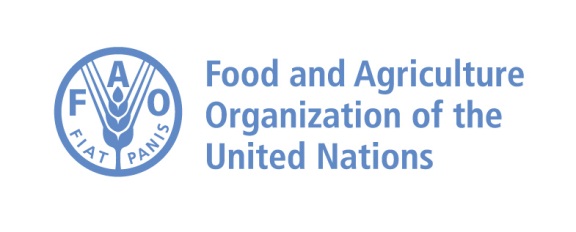 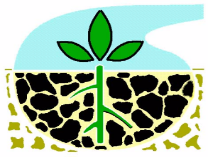 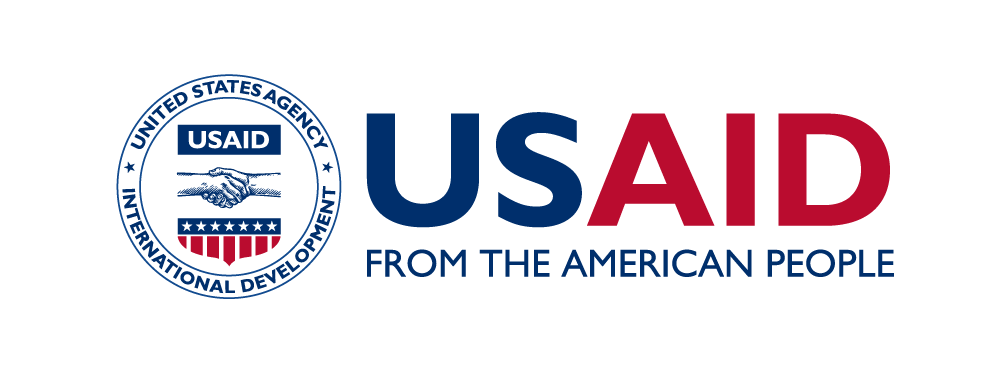 Інформаційна комунікація університетів та наукових установ у дослідженнях ґрунтів
Міжнародний форум «Здоровий ґрунт – здорова нація»
Науково-практичний семінар «Інформаційне забезпечення сталого управління ґрунтовими ресурсами»
Юрій Дмитрук, професор, зав. кафедри агротехнологій та ґрунтознавства,
Член Президії ГО «УТґА»
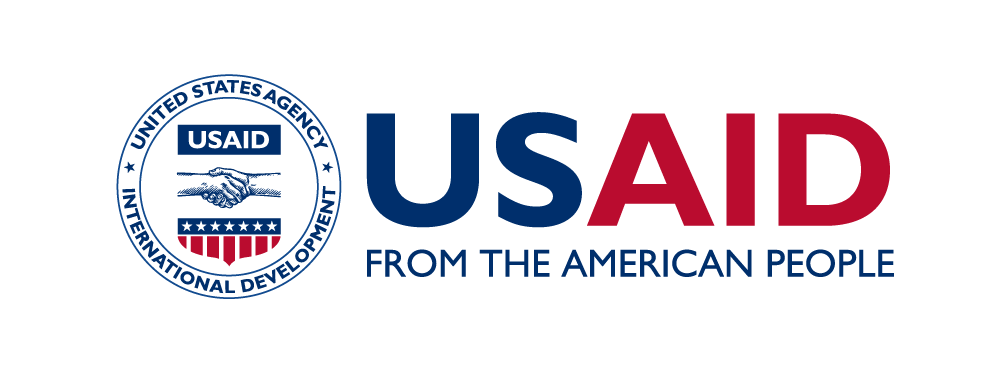 Мета – охарактеризувати співробітництво між університетами і науковими установами та обговорити пропозиції щодо їхньої співпраці в контексті ефективного функціонування ґрунтово-інформаційного центру України
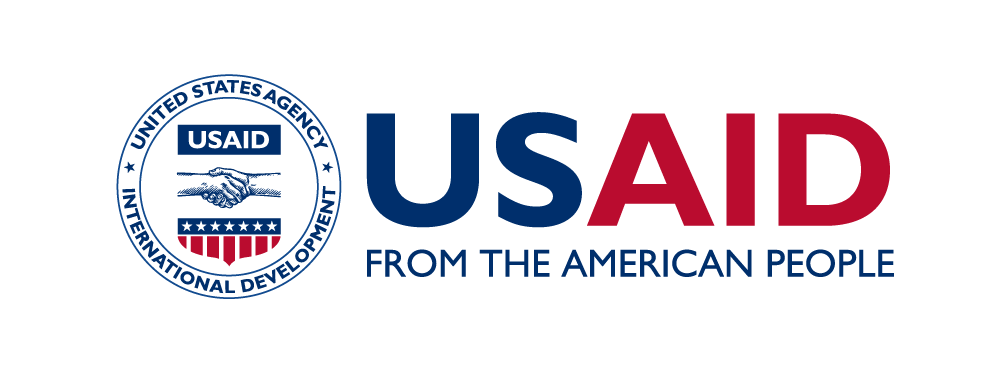 Види комунікації:
1. Спільні дослідницькі програми (галузеві, державні, міжнародні).
2. Спільні публікації, конференції, семінари
3. Програми підготовки бакалаврів, магістрів, аспірантів, докторів наук.
4. Спільне використання матеріальної бази установ.
5. Створення ґрунтових баз даних на основі вищенаведених дій.
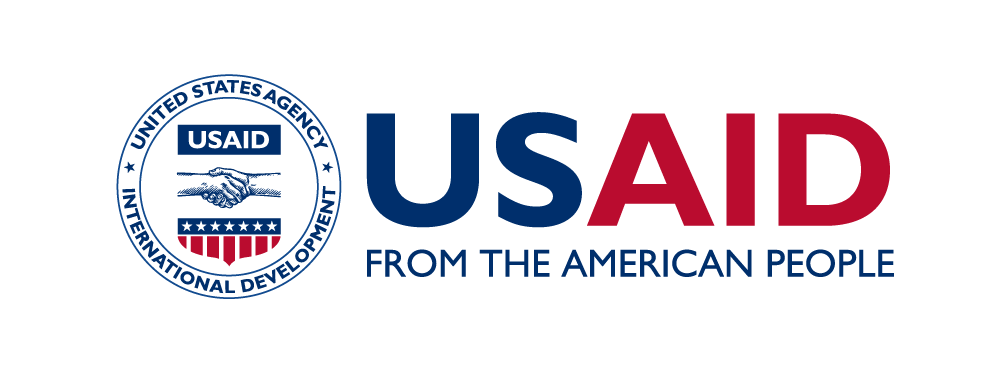 http://www.springer.com/gp/book/9783319454160#aboutBook
This book discusses gritty issues that society faces every day: 
food and water security, environmental services provided by farmers, almost accidentally, and taken for granted by everyone else, the capability of the land to provide our needs today and for the foreseeable future and pollution of soil, air and water. The chapters are grouped in four main themes: soil development - properties and qualities; assessment of resources and risks; soil fertility, degradation and improvement and soil contamination, monitoring and remediation. 
It is a selection of papers presented at the Pedodiversity in Space and Time Symposium held at Chernivtsi National University, Ukraine, 15-19 September 2015.
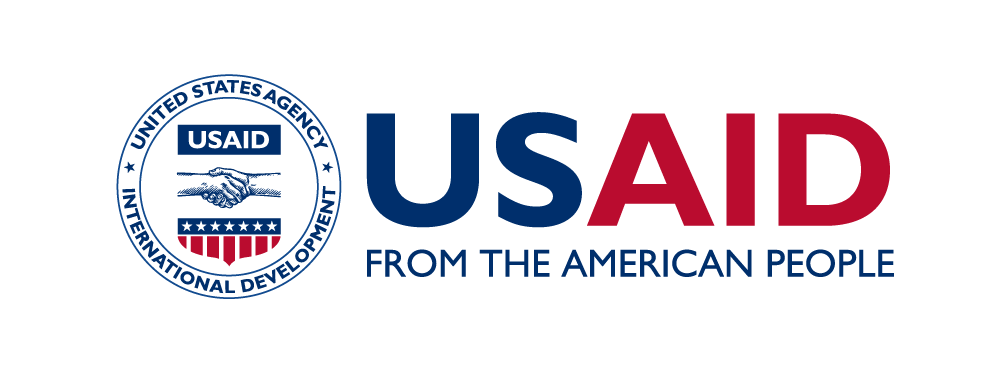 Участь у розробці карти вмісту органічного вуглецю у верхньому шарі ґрунтів України брали лабораторії Інституту ґрунтознавства та агрохімії ім. О.Н.Соколовського, 10 лабораторій Національної академії аграрних наук України (НААН) та 7 навчальних закладів
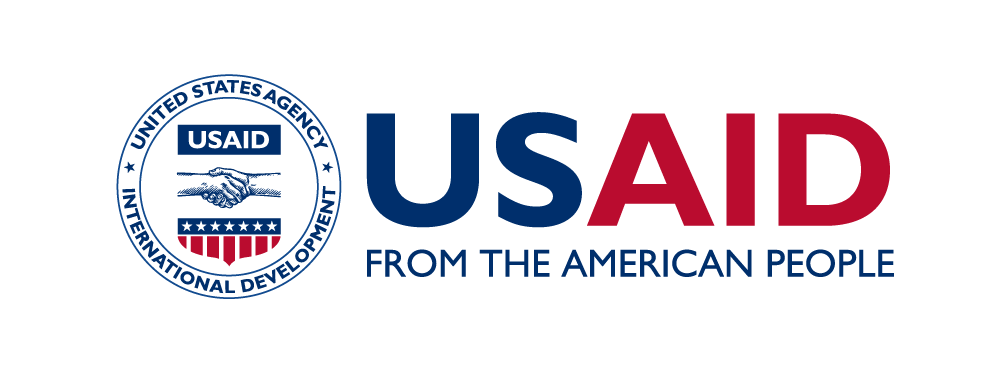 Можливі варіанти спільної діяльності університетів та наукових установ щодо ефективного функціонування ґрунтово-інформаційного центру
1. Навчально-наукова діяльність: постійне включення наукових установ до складання програм підготовки здобувачів вищої освіти; проведення навчальної, виробничої, наукової практик на їхній базі та на цій основі залучення студентів до різного виду робіт (як польових, так і камеральних) для розширення ґрунтової інформаційної бази.
2. Наукове співробітництво в здобутті грантової підтримки різного типу проектів як державних, так і міжнародних у контексті дослідження ґрунтів. Наголосимо, що ґрунтознавство у розвинутих країнах світу віднесено до фундаментальних наук, без яких неможливе вирішення глобальних проблем.
3. Підтримка Університетів, які передають інформацію про ґрунти до ґрунтово-інформаційного центру. 
4. Заохочення спільних публікацій в індексованих виданнях (WoS, Scopus).
5. Включення наявних розробок університетів щодо функціонування та використання ґрунтових інформаційних систем для оптимізації Ґрунтово-інформаційних систем.
pochva@meta.ua
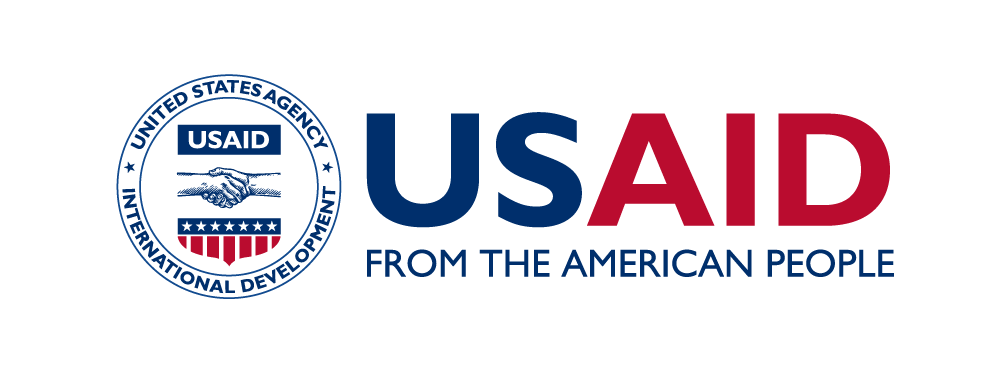 pochva@meta.ua
Ми зацікавлені у пропозиціях щодо спільної діяльності університетів та наукових установpochva@meta.uay.dmytruk@chnu.edu.ua
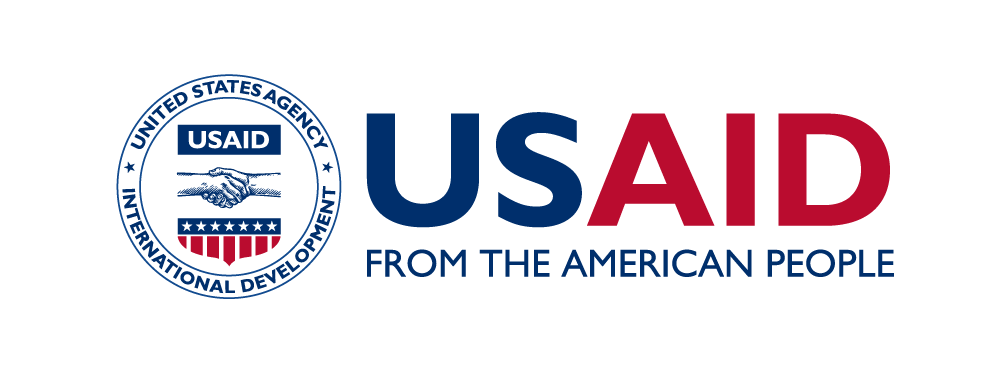 ДЯКУЮ ЗА ВАШУ УВАГУ !